МУЗЕЙ
ЭКСКУРСИЯ
Сочинение-описание
по личным впечатлениям
ТЕАТР
ВЫСТАВКА
Упражнение 236с.99
Общее впечатление. 
 2. Описание деталей. 
 3. Ваше отношение к описываемому.
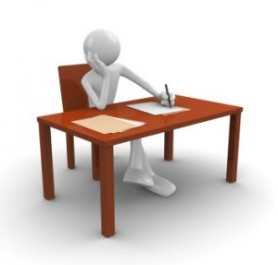 Что нужно сделать в самом начале работы над сочинением?
Надо обдумать цель, 
   тему  и основную мысль 
   будущего текста.
Тема текста – это то, о чём текст
Основная мысль текста (идея) – это 
то, зачем создан текст на данную тему, что именно автор хотел сказать, к чему привлечь внимание, что доказать.
Основная мысль текста может быть отражена в заглавии. Но чаще ее можно «найти» в самом тексте. Иногда автор «прячет» основную мысль, не высказывает ее «вслух», оставляя читателю возможность самому догадаться и сформулировать для себя идею текста (главную мысль автора).
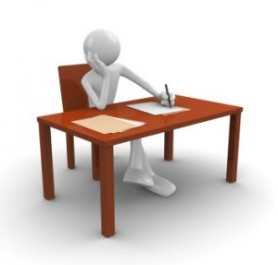 Надо обдумать цель, 
   тему  и основную мысль 
   будущего текста.
Тема текста – это то, о чём текст
Основная мысль текста (идея) – это 
то, зачем создан текст на данную тему, что именно автор хотел сказать, к чему привлечь внимание, что доказать.
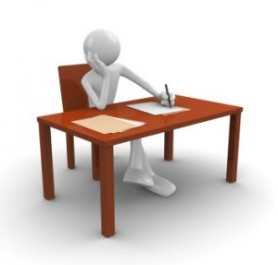 2. Любая идея должна иметь начало и конец, поэтому нельзя забывать о логике сочинения, или структуре текста
План может быть простым или сложным,
но он всегда состоит из 3-х частей:
Начало текста (вступление) 
Основная часть (главная) 
Заключение (концовка текста)
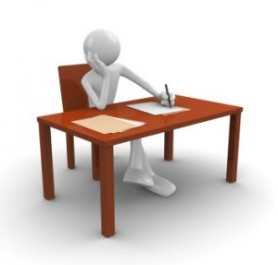 3. Выбираем стиль речи 
и тип речи своего будущего текста
1
2
Озаглавь кластеры 1 и 2
Стили речи.
Книжный
Разговорный
научный
художественный
официально-деловой
публицистический
Типы речи
Описание
Повествование
Рассуждение
Какой предмет, 
как выглядит
Рассказывать
о чём-то
Доказывать
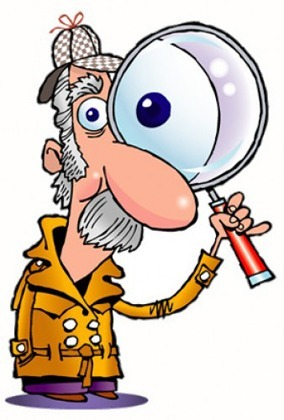 Сочинение-описание
Значит, вам надо что-либо ОПИСАТЬ. 
Описать можно что угодно: 
предмет, природу, человека, животное, 
явление, процесс, состояние и т.д. 

Описать – значит ответить на вопрос: КАКОЙ? 
Какой предмет? Какая природа? Какой человек?
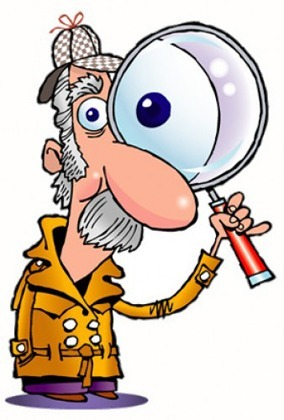 Сочинение-описание
Описание — это 
словесная фотография, 
оно дает представление о предмете, 
человеке, явлении и т.д. 
Описание создается для того, чтобы читатель «увидел» то же, что увидел автор.
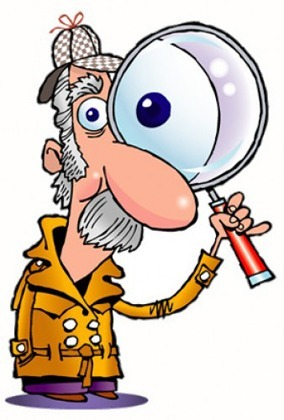 Сочинение-описание
Таким образом, описать – 
значит перечислить признаки предмета,
природы, человека, животного, явления
или процесса, т.е. дать характеристику.

Поэтому в сочинениях типа описания должно быть много слов, обозначающих качество: ПРИЛАГАТЕЛЬНЫХ и ПРИЧАСТИЙ, существительных и наречий!!! 
Удивительно, но в текстах-описаниях может совсем НЕ БЫТЬ глаголов или их очень мало. В этом — отличие описаний от текстов-повествований
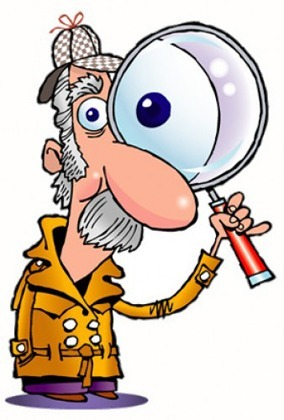 Сочинение-описание
Поэтому в сочинениях типа описания 
должно быть много слов, 
обозначающих качество: 
ПРИЛАГАТЕЛЬНЫХ и ПРИЧАСТИЙ, существительных и наречий!!! 
Удивительно, но в текстах-описаниях может совсем НЕ БЫТЬ глаголов или их очень мало. В этом — отличие описаний от текстов-повествований
Почему?
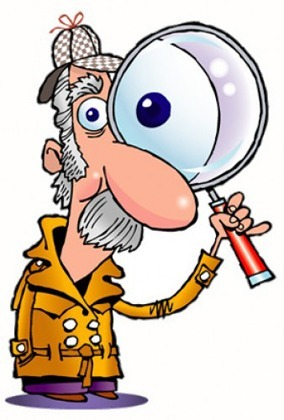 Сочинение-описание
В описаниях нет движения, 
нет развития действия, нет событий. 

Тексты описание и повествование 
различаются, как фотография и видео.
Небо было ясное, чистое, нежно-голубого цвета. Легкие белые облака, освещенные с одной стороны розовым блеском, лениво плыли в прозрачной тишине. Восток алел и пламенел, отливая в иных местах перламутром и серебром. Из-за горизонта, точно гигантские растопыренные пальцы, тянулись вверх по небу золотые полосы от лучей еще не взошедшего солнца. 

(А. И. Куприн)
МУЗЕЙ
ЭКСКУРСИЯ
Сочинение-описание
по личным впечатлениям
ТЕАТР
ВЫСТАВКА
Упражнение 236с.99
Каждый человек должен сделать что-то значимое, оставить после себя то, что будут помнить другие.
Как вы понимаете следующие строки?
Скажи, какой ты след оставишь?
След, чтобы вытерли паркет и посмотрели косо вслед?
Или незримый, прочный след
В чужой душе на много лет?
Леонид Мартынов
След в душе человека могут оставлять не только люди, но и различные события, которые происходят в его жизни. Особенно яркими являются события, случившиеся в первый раз.
Как вы думаете, почему такие события кажутся особенными?
Какие эмоции переживает в этот момент человек?
План
Сначала следует дать общую характеристику тому, что описываешь, общее впечатление.
Затем описать отдельные признаки и детали. 
В завершении выразить своё отношение к описываемому.